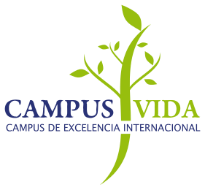 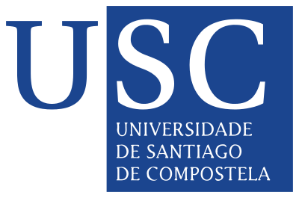 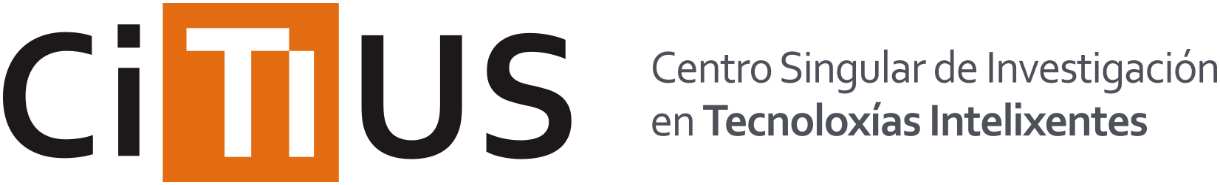 Haga clic para modificar el estilo de texto del patrón
Segundo nivel
Tercer nivel
Cuarto nivel
Quinto nivel
2
Objetivo
Presentar el patrón
Ventajas
Ventaja 1
Ventaja 2
Ventaja 3
Aplicaciones
Las aplicaciones
3
4
Gracias por su atención
Unidad de Innovación: citius.kmt@usc.es
citius.usc.es
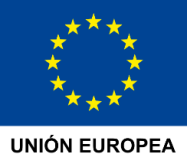 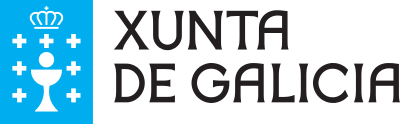 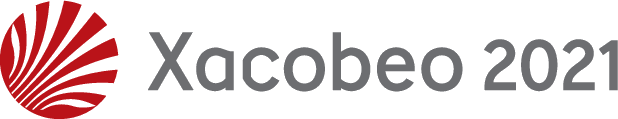 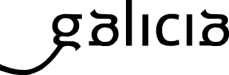 Fondo Europeo de Desenvolvemento Rexional   “Unha maneira de facer Europa”
5